2024 Loudoun ARES Simulated Emergency Test (SET) Plan
Event Date:  5 October 2024
		Event Time:  1000 to 1200 EDT 
		                       (1400 to 1600 Z)

Send questions and comments to:
Doug McNulty KM4GC
datacomsys@comcast.net
Background
Background:  
Amateur Radio Emergency Service (ARES) consists of licensed amateurs who have voluntarily registered their qualifications and equipment, with their local ARES leadership, for communications duty in the public service when disaster strikes (from ARRL)
includes training, preparation, organization, and guidelines
The Simulated Emergency Test (SET) is one of the ARRL activities to exercise/practice emergency communications (EMCOMM)
usually in early October
Is conducted nation-wide and at the local level
Is scenario based
Purpose & Scope
Purpose of the Loudoun ARES SET for 2024:  
To kick start Loudoun ARES activities for EMCOMM training and 
To exercise a draft comm plan
To introduce the use of text-based data transfer (most like type of support served agencies need in real world situations)
Scope:  Conducted within Loudoun County using the Loudoun Emergency Operations Center (EMOC) to:
Coordinate a limited number of fixed and mobile ham stations for the transfer of simulated emergency messages (similar to LARG support for bike events)
Use linked repeater assets – for start of exercise
Include a simulated fail over period to exercise simplex communications
Include testing of WinLink to transfer email and standard forms
May or may not include connections to EMCOMM interfaces outside of the county such as the National Traffic System (NTS)
Scenario (adapted from the Virginia ARES 2024 SET Plan)
Type of Emergency: This exercise will use the scenario of a Virginia-wide winter storm, with some widespread power outages, many smaller localized outages, and reduced transportation due to snow, ice, downed trees, flooding, etc.
Loudoun ARES (LARES) is asked to provide auxiliary communications for Loudoun County emergency services organizations for set up and operation of shelters, warming stations, food distribution facilities including Loudoun Inova Hospital’s support for the simulated emergency
Loudon ARES Connectivity Concept
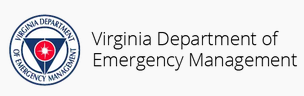 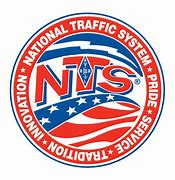 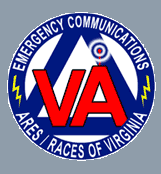 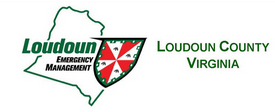 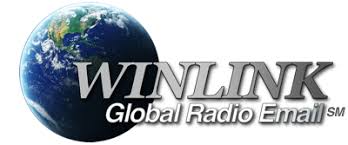 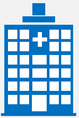 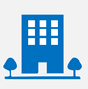 EMOC LARES Command Post
 Net Control
 Dispatch Moble Stations
 External Interfaces to
   supported Agencies
 Co-Located with Loudoun EOC
TBD
Inova Loudoun Hospital Staff POC
Directed Net (Primary)
Inova Loudoun Hospital ARES Station
Peer-to-Peer Winlink (TBD)
Direct Message Exchange to hospital using secondary net
Directed Net (Primary)
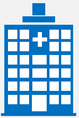 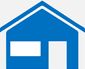 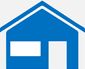 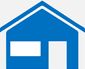 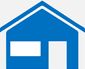 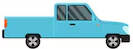 = primarily HF digital
Simulated Mobile / Shelters / Food Distro or Other Supported Agency locations
= primarily VHF/UHF FM voice
Planned Stations/Positions (1 of 4)
Simulated shelters supported by fixed stations
VHF/UHF for in-county comms to net control
HF for NTS welfare messages (depending on operator capabilities)
Two types of fixed stations
Operators with portable or mobile VHF/UHF FM capability to operate from designated locations within the county 
Operators participating from their home (or other) locations that have VHF/UHF FM capability.  
Optional additional HF WinLink capability is encouraged but not required.  
Simulated traffic to handle:  
number of injured, medical care needed, supplies needed
welfare messages to relatives 
Both voice and Winlink (depending on operator capabilities)
Adjust number of stations depending on number of volunteers
Planned Stations/Positions (2 of 4)
Mobile stations
VHF/UHF FM for in-county comms
Rovers to report status of various things such as bridges, power stations, road conditions around the county, and to transport supplies as dispatched by Net Control
Adjust number of stations depending on number of volunteers
Planned Stations/Positions (3 of 4)
Loudoun Inova Hospital ARES Station
VHF/UHF for in-county comms to Loudoun Emergency Operations Center and shelters as needed
Potential external Winlink connection
Operators:
Dan Sloan K4BCR
Marc Spaziano N1BED
Simulated traffic to handle:  
number of injured, medical care needed, supplies needed
FM Voice
Planned Stations/Positions (4 of 4)
Loudoun Emergency Operations Center (EOC)
Net control for comm nets (in-county comms)
Execute MSEL 
External interface to Red Cross, and other supported agencies, Virginia Section ARES (may not be used for this exercise)
Operators:
Scott Morse WB6EFW
Ron White KQ4IBI
Steve Radloff N4RAF
Doug McNulty KM4GC
Simulated Traffic to handle:  
Primary interface with county emergency personnel
number of injured, medical care needed, supplies needed
welfare messages to relatives (both in and out of county?)
Dispatch mobile stations
Both voice and Winlink
Candidate Simulated Loudoun County Shelter Locations for Portable Stations
Attempt to locate portable stations around the county to assess communications coverage
Up to individual operators to select specific location if operating portable station – please specify location at sign up or if changed for event
Following locations are just ideas
Leesburg  - Ida Lee Park
Ashburn/Brambelton – Stream Valley
Purcellville/Round Hill – Franklin Park
Lovettsville – Lovettsville Community Park
South Riding – Mink Meadows Pond Park
Philomont – Philomont Community Center
Middleburg – Glenwood Park
Sterling – Claude Moore
Comm Plan
Operators need to include the words “EXERCISE EXERECISE EXERCISE” at the start of all messages – both verbally and text-based 
Not needed before every transmission 
such as requesting permission from net control to contact another station to pass data or that a station will be off line for a few minutes 
Needed when providing simulated message data or reporting simulated status information
See following page for frequencies and nets to be used
For Zone/group B, but we are not sure yet if we can link WA3KOK to one of the WA4TXE repeaters yet - in work
By linked we mean what is received by one repeater is transmitted out on the other repeater(s)
Operators can use which ever repeater provides the best connection within the zone/group for desired net to be used
Operators are requested to load all frequencies and repeater access information in their radio memories before the exercise to be able to rapidly QSY (change frequencies/repeaters)
shifting to different nets will be part of the exercise
INCIDENT RADIO COMMUNICATIONS PLAN (ICS 205) – DRAFT as of 14:00 24 Sep 24 not final
Master Scenario Events List (MSEL) Summary (in work)
Use Virginia SET Plan as starting point and add detail 
Time-based listing of activities to be conducted during the event
Mobile unit 
gets stuck and requests support
Mobile unit reports road blockages due to blowing snow
reports stranded motorist who requires medical assistance
Shelter reports
Head count
Needs food, maybe a certain type for a person at the shelter
Reports medical emergency
General
Cell service near one shelter / food distro site is off line – they can’t get ahold of anybody – LCARES becomes comm path back to EMOC
Food Distro
Pass requirement from Shelters for food
Provides status of stock for distribution
Items Planned to be Issued to Operators Prior to SET
Master Scenario Event List (MESL) (time-based listing of activities)
Communications plan with station tactical call signs (such as “Shelter 1” or “Mobile 1”) and planned frequencies to be used
Pre-defined messages for your station to (under net control direction and as called for in the MESL):  
Pass to the addressed recipient station if in direct contact to the recipient site 
Pass for relay to another station if not in direct contact with the addressed recipient station
Receive and acknowledge receipt of messages addressed to you
APRS Location Beacon (priority will be givento mobile and portable stations until we run out) – need to be returned
A survey questionnaire - so we can conduct a post-event evaluation
Exercise Metrics
Use ARRL’s metrics and report participation to ARRL – need to work
Actions
Have Scott Morse (and others) review this draft exercise plan
Post SET plan briefing on LARES web site after final review
Set up Signup Genius positions to get volunteers
Will take volunteers now
Develop Master Scenario Events List (MSEL)
Define start and end times for event
Define fixed station locations to simulate shelters
Define dispatch tasking & timeline for mobile operators
Define times to inject simulated messages into comm networks
Make table of stations, operators, call signs, and APRS location beacons 
Define WinLink messages and forms to be used
Define pre-canned simulated messages to be sent by all stations
Define data collection needs for lessons learned and ARRL report development
Get LARG APRS position trackers 
Distribute LARG APRS position trackers to operators
Define ARRL exercise metrics and possibly refine plan
Distribute final Event Plan and Comm Plan/MSEL to participants
Recommend participants take FEMA & ARRL training courses (counts for ARRL scoring) nice to have but not required
Ask all participants to take pictures and record any observations & lessons learned – send to Doug KM4GC